COMMEMORATION DU 11 NOVEMBRE 2023
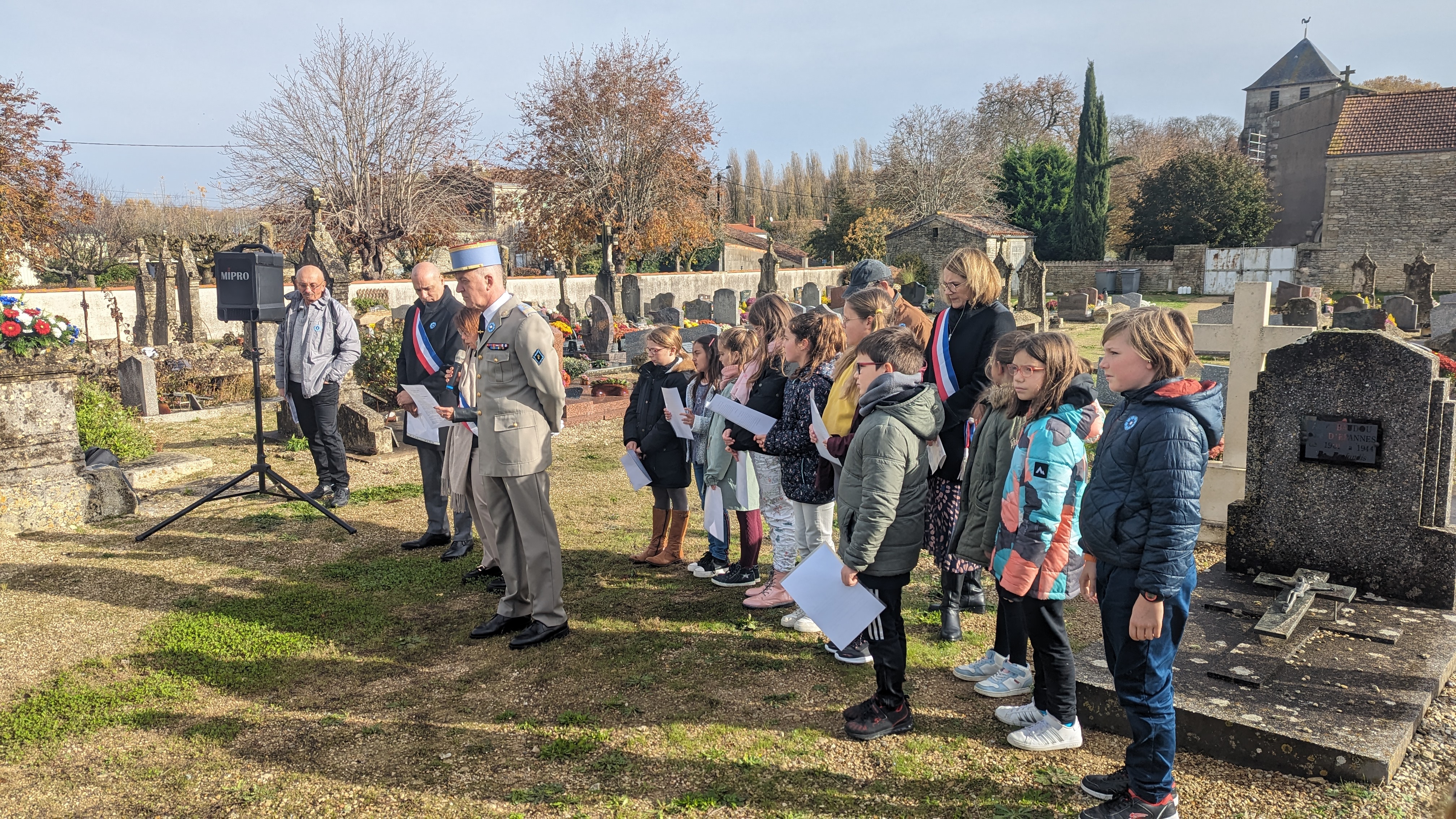 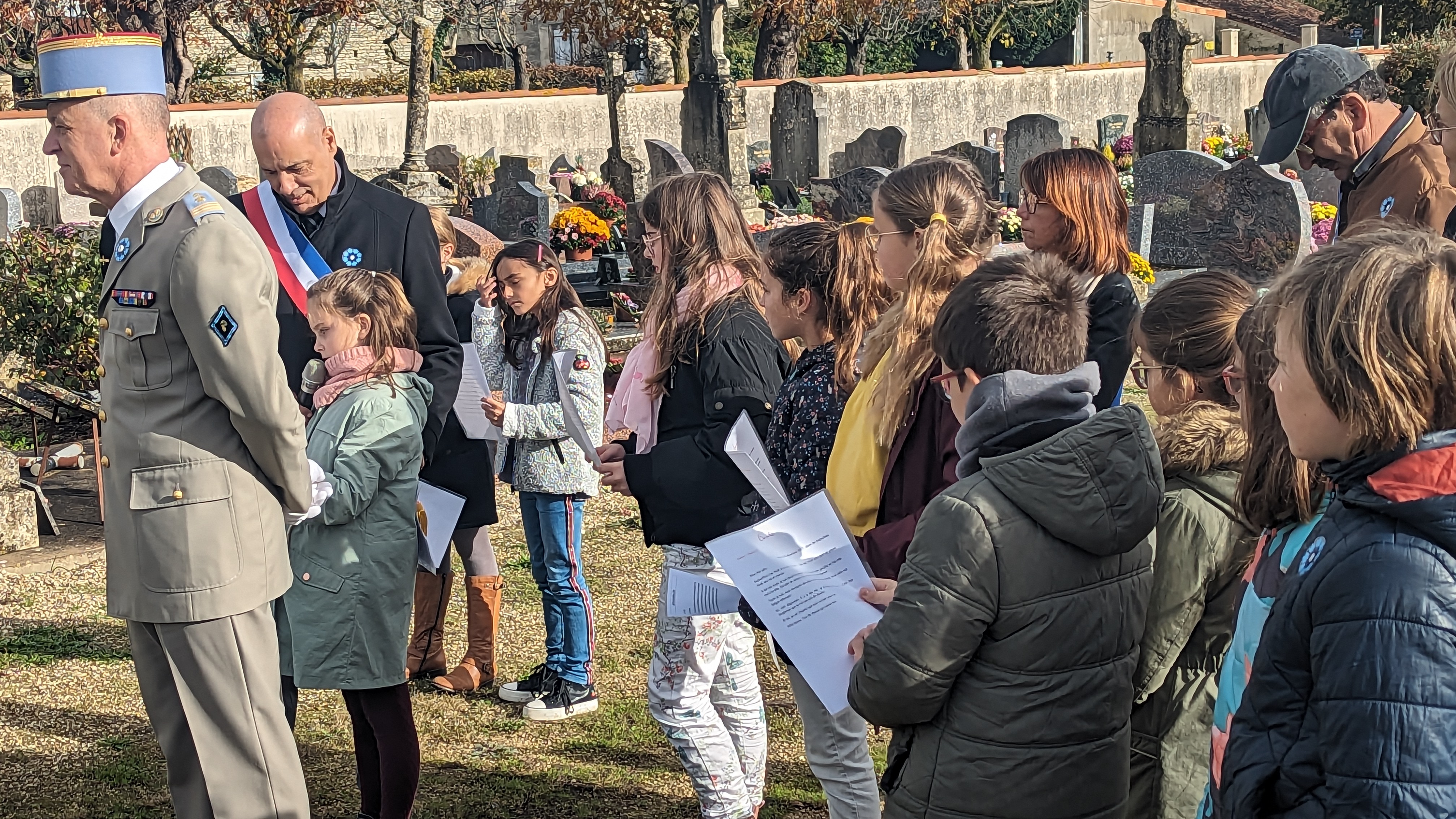 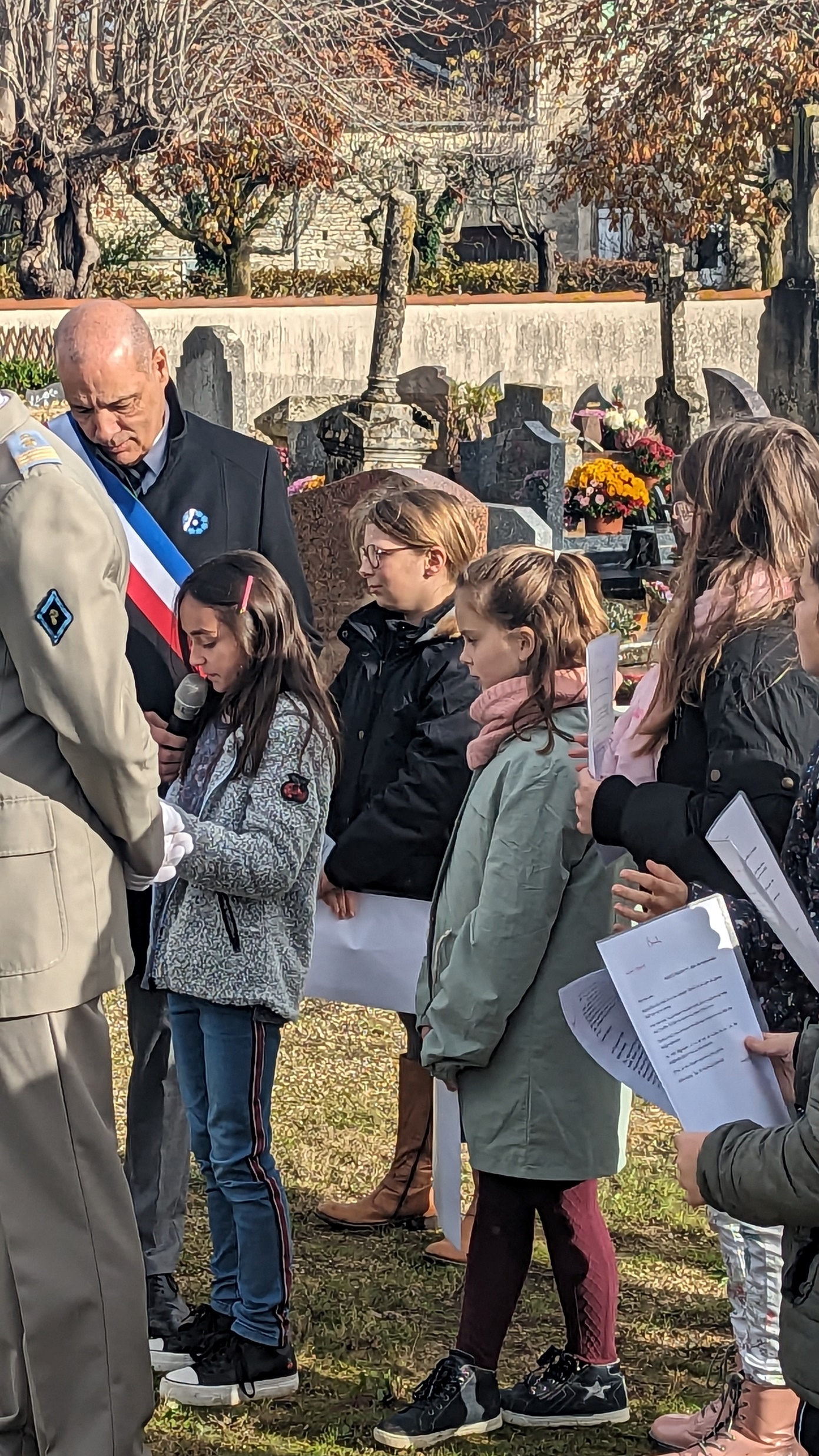 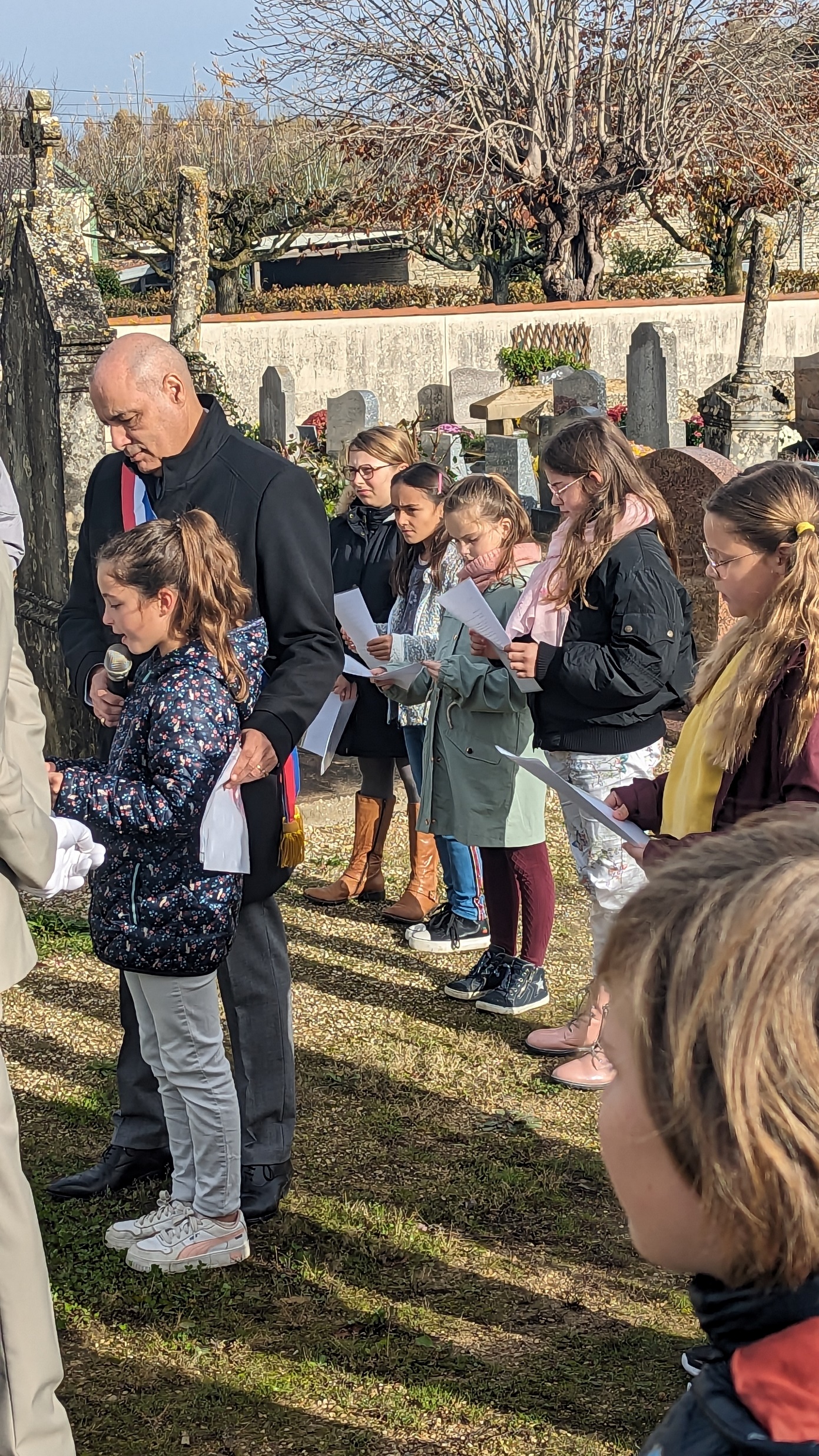 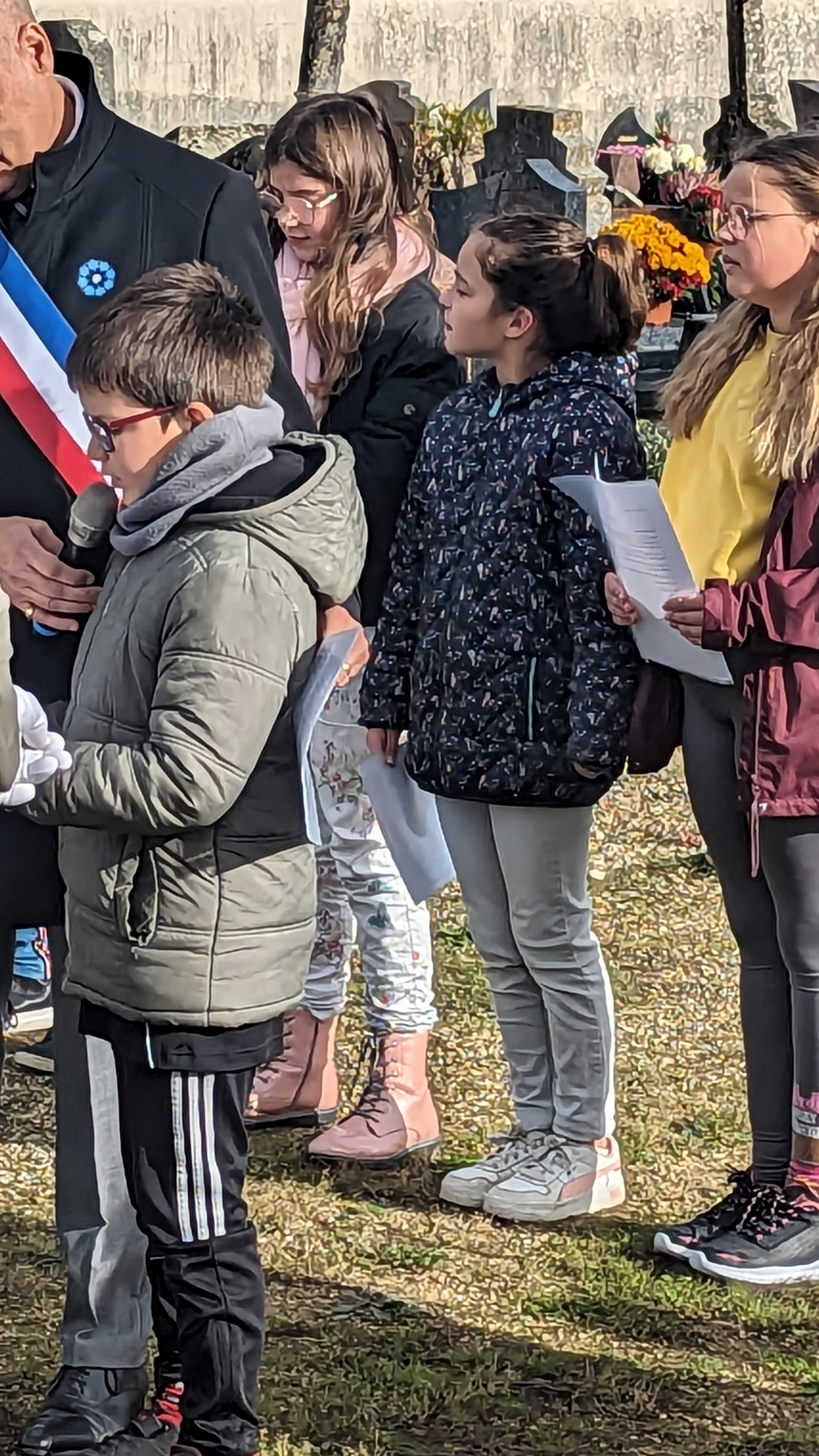 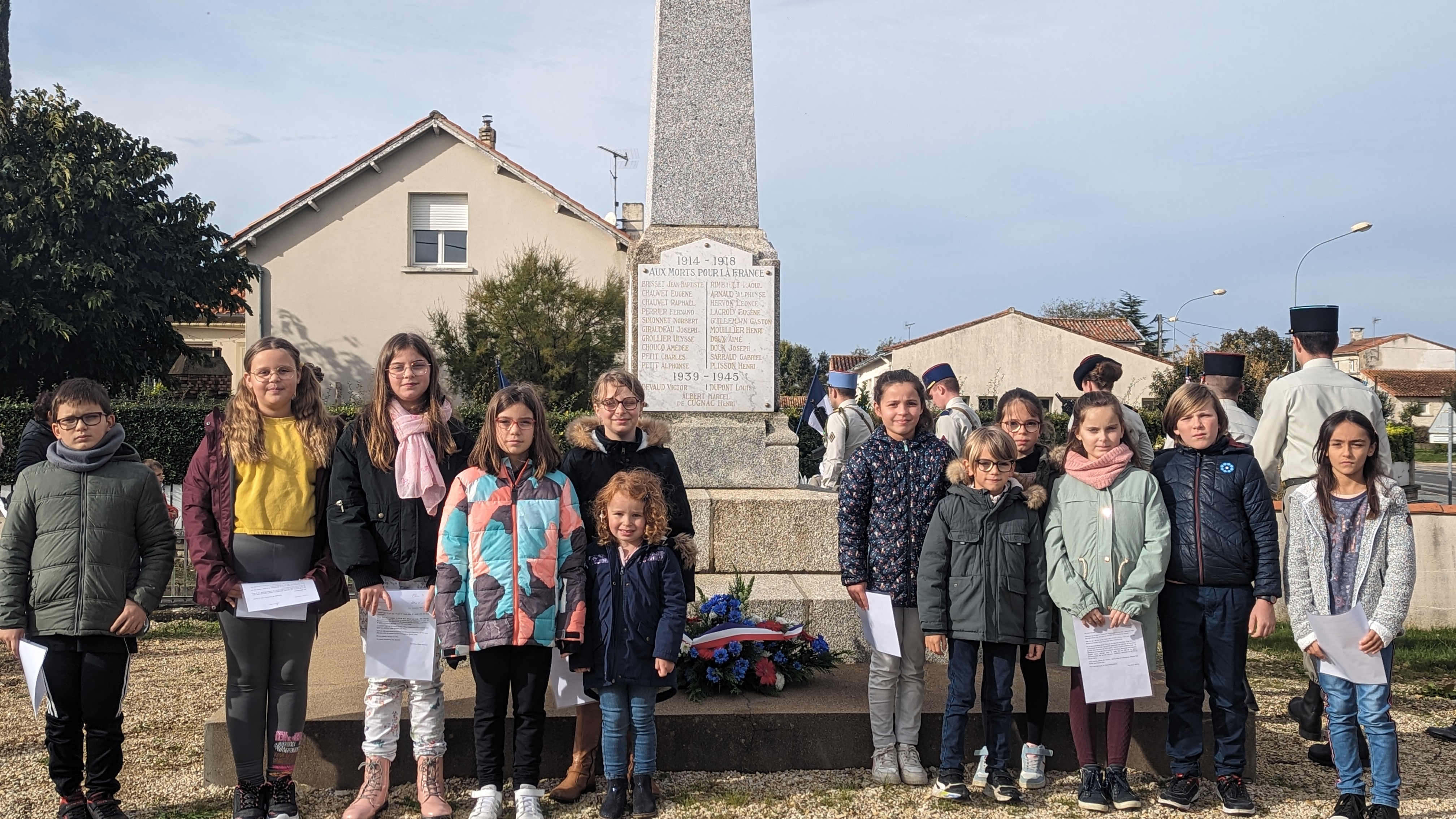